ИТОГИ 2016/17 И ЗАДАЧИ 2017/18
Е.А. Крук,
научный руководитель, и.о. директора МИЭМ НИУ ВШЭ
Высшая школа экономики, Москва, 2017
www.hse.ru
Итоги работы МИЭМ НИУ ВШЭв 2016/2017 (Учебная работа)
Высшая школа экономики, Москва, 2017
Организация образовательной деятельности
МИЭМ
ДЕПАРТАМЕНТЫ
ОБРАЗОВАТЕЛЬНЫЕ ПРОГРАММЫ
УЧЕБНЫЙ ОФИС
Руководитель
Академический совет
Менеджеры академических программ
Заместитель руководителя
Академический руководитель
Высшая школа экономики, Москва, 2017
Реализуемые программы бакалавриата и специалитета
Информатика и вычислительная техника
Прикладная математика
Инфокоммуникационные технологии и системы связи
Компьютерная безопасность (специалитет)
Высшая школа экономики, Москва, 2017
Реализуемые программы магистратуры
Информатика и вычислительная техника Компьютерные системы и сети
Прикладная математика Системы управления и обработки информации в инженерии
Прикладная математика и информатика Математические методы моделирования и компьютерные технологии
Электроника и наноэлектроника Инжиниринг в электронике Материалы. Приборы. Нанотехнологии.
Высшая школа экономики, Москва, 2017
Реализуемые профили обучения в аспирантуре
Механика деформируемого твердого тела.
Физика конденсированного состояния.
Системы автоматизации проектирования
Радиотехника в т.ч. системы и устройства телевидения.
Системы, сети и устройства телекоммуникаций.
Твердотельная электроника, радиоэлектронные компоненты, микро- и нано- электроника, приборы на квантовых эффектах.
Метрология и метрологическое обеспечение.
Элементы и устройства вычислительной техники и систем управления
Информационная безопасность
Высшая школа экономики, Москва, 2017
Диверсификация направлений подготовки
Лицензированы направления подготовки:
Бакалавриат:

Информационная безопасность
Магистратура:

Инфокоммуникационные технологии и системы связи.
Информационная безопасность.
Высшая школа экономики, Москва, 2017
Создание новых программ магистратуры
Материалы. Приборы. Нанотехнологии.
Quantum information technologies.
Интернет вещей и киберфизические системы.
Supercomputer Modeling in Science and Engineering.
Кибербезопасность (в работе).
Высшая школа экономики, Москва, 2017
Реализуемые программы ДПО
ZyXEL Certified Network Engineer ZCNE Wireless.
ZyXEL Certified Network Engineer ZCNE ZSS.
ZyXEL Certified Network Engineer ZCNE Ethernet.
Сертифицированный инженер систем IP-видеонаблюдения и сетевых хранилищ данных QNAP (QCSE).
Основы передачи данных в компьютерных сетях.
Надежность электронных средств.
Приборы радиоастрономии.
Высшая школа экономики, Москва, 2017
Доходы от программ ДПО
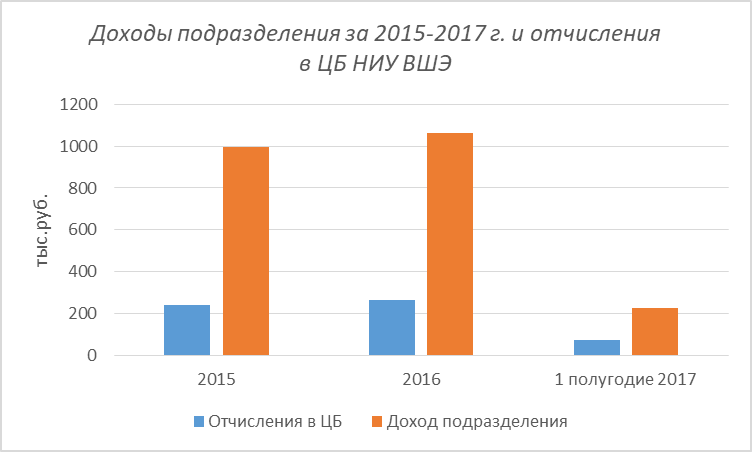 Высшая школа экономики, Москва, 2017
Новые программы ДПО
Основы образовательной робототехники.
Корпоративная защита от внутренних угроз информационной безопасности.
Интернет вещей и киберфизические системы.
Современные методы и технологии работы с большими данными.
Высшая школа экономики, Москва, 2017
Итоги работы МИЭМ НИУ ВШЭв 2016/2017 (Научная работа)
Высшая школа экономики, Москва, 2017
Научные мероприятия
06.09-10.09.2016 Международная конференция «Supercomputer Simulations in Science and Engineering»
12.09.2016 Всероссийская конференция «Новые материалы, приборы и технологии»
17.02-01.03.2017 Межвузовская научно-техническая конференция студентов, аспирантов и молодых специалистов имени Е.В.Арменского 
13.04-14.04.2017 Международная научно-практическая конференция «Инженерные приложения и научные разработки на базе технологий National Instruments 2017» (NI Academic Days)
19.04-21.04.2017 Научно-практический семинар «Новые информационные технологии в автоматизированных системах»
28-29.03.2017 Всероссийская конференция «Технологии, измерения и испытания в области электромагнитной совместимости»
24.06-28.06.2017 Летняя школа «Автоматическая обработка текстов и анализ данных»
28-30.08.2017 Международная конференция «The Sixth China-Russia Conference on Numerical Algebra with Applications»
Высшая школа экономики, Москва, 2017
Публикации SCOPUS
В период с 20.08.2016 по 20.08.2017 в базе зарегистрировано 243 публикации из них 158 – в зарубежных изданиях
Распределение по квартилям:
Высшая школа экономики, Москва, 2017
Публикации SCOPUS
В период с 20.08.2016 по 20.08.2017 в базе зарегистрировано 243 публикации из них 158 – в зарубежных изданиях
Цитирования:
Высшая школа экономики, Москва, 2017
Публикации SCOPUS
В период с 20.08.2016 по 20.08.2017 в базе зарегистрировано 243 публикации из них 158 – в зарубежных изданиях
SNIP:
Высшая школа экономики, Москва, 2017
Публикации SCOPUS
Топ 5 по SNIP
Эминов Павел Алексеевич	Eminov, 2017, Anomalous magnetic moment of an electron in a magnetized plasma of topologically massive two-dimensional electrodynamics, Physical Review DSNIP=3.889; no citations
Гольцман Григорий Наумович (+8)Kahl et. al., 2017, Spectrally multiplexed single-photon detection with hybrid superconducting nanophotonic circuits, Optica SNIP=3.770, no citations
Гольцман Григорий Наумович (+10)Vetter et. al., 2016, Cavity-Enhanced and Ultrafast Superconducting Single-Photon Detectors, Nano LettersSNIP= 3.274, 2 citations
Пудалов Владимир Моисеевич (+9)Kuzmicheva et. al., 2017, On the structure of the superconducting order parameter in high-temperature Fe-based superconductors, Physics-UspekhiSNIP=1.995, no citations
Демишев Сергей Васильевич (+7)Demishev  et. al., 2016, Quantum phase transitions in spiral magnets without an inversion center, Physics-UspekhiSNIP=1.938, no citations
Высшая школа экономики, Москва, 2017
Публикации WoS
В период с 20.08.2016 по 20.08.2017 в базе зарегистрировано 268 публикации из них 195 – в зарубежных изданиях
Распределение по квартилям:
Высшая школа экономики, Москва, 2017
Публикации WoS
В период с 20.08.2016 по 20.08.2017 в базе зарегистрировано 268 публикации из них 195 – в зарубежных изданиях
Цитирования:
Высшая школа экономики, Москва, 2017
Публикации WoS
В период с 20.08.2016 по 20.08.2017 в базе зарегистрировано 268 публикации из них 195 – в зарубежных изданиях
Journal Impact Factor:
Высшая школа экономики, Москва, 2017
Публикации WoS
Топ 5 по IF
Гольцман Григорий Наумович (+8)Kahl et. al., 2017, Spectrally multiplexed single-photon detection with hybrid superconducting nanophotonic circuits, OPTICAIF=7.727, 0 citations
Ефремов Роман Гербертович (+4)Chugunov et.al., 2016, Temperature-sensitive gating of TRPV1 channel as probed by atomistic simulations of its trans- and juxtamembrane domains, SCIENTIFIC REPORTSIF=5.228, 5 citations
Ефремов Роман Гербертович (+15)Maurice et. al., 2016, New Insights into Molecular Organization of Human Neuraminidase-1: Transmembrane Topology and Dimerization Ability, SCIENTIFIC REPORTSIF=5.228, 3 citations
Ефремов Роман Гербертович (+16)Lyukmanova et. al., 2016, Secreted Isoform of Human Lynx1 (SLURP-2): Spatial Structure and Pharmacology of Interactions with Different Types of Acetylcholine Receptors, SCIENTIFIC REPORTSIF=5.228, 1 citation
Ефремов Роман Гербертович (+10)Kasheverov et. al., 2016, High-Affinity alpha-Conotoxin PnIA Analogs Designed on the Basis of the Protein Surface Topography Method, SCIENTIFIC REPORTSIF=5.228, no citations
Высшая школа экономики, Москва, 2017
НИР
Заявки на НИР поданные с 09.2016 по 08.2017

РНФ – 4
ПП-218 – 2
Минобр НТК – 1
Грант президента РФ – 4
Международные лаборатории НИУ ВШЭ – 2 
Конкурс проектов САЕ – 4 

Всего за указанный период: 17
Высшая школа экономики, Москва, 2017
НИР
Текущие проекты(внешнее финансирование за исключением РФФИ)


Чулкова Галина Меркурьевна, «Разработка нового поколения быстро обучаемых средств нейросетевого распознавания широкого класса химических веществ (высокоинтеллектуального искусственного носа) на основе твердотельных газочувствительных матриц» (2015-2017)- 30 млн. руб.
Арутюнов Константин Юрьевич, «Экспериментальное и теоретическое исследование физических свойств квантовых наноэлектронных систем пониженной размерности» (2017-2018)- 28.8 млн. руб.
Высшая школа экономики, Москва, 2017
НИР
Текущие проекты(внешнее финансирование - РФФИ)


Афанасьев Валерий Николаевич, «Аналитические и алгоритмические методы синтеза регуляторов для нелинейных неопределенных объектов, основанные на использовании уравнений Беллмана-Айзекса, в задачах дифференциальных игр»
Карасев Михаил Владимирович, «Разработка моделей планарных квантовых ловушек Пеннинга (частотные резонансы, нелиевские алгебры симметрий, когерентные состояния, спектральные асимптотики)»
Саенко Владимир Сергеевич, «Эффект Пула-Френкеля и аномалии прыжкового транспорта в органических стеклах и молекулярно-допированных полимерах»
Высшая школа экономики, Москва, 2017
НИР
Текущие проекты(внутреннее финансирование - МЛ)


Международная лаборатория суперкомпьютерного атомистического моделирования и многомасштабного анализа  Ассоциированное с МИЭМ подразделение НИУ ВШЭ Сроки проекта: 2017-2019 г. Совокупный бюджет: 39 млн. руб.
Руководитель: 	Норман Генри Эдгарович
Ведущие ученые: Калиничев Андрей Геннадьевич					Приезжев Николай Вячеславович
Высшая школа экономики, Москва, 2017
НИР
Текущие проекты(внутреннее финансирование - ЦФИ)

Арутюнов Константин Юрьевич, «Квантовые кооперативные явления при низких и сверхнизких температурах»
Пожидаев Евгений Дмитриевич, «Разработка и оптимизация характеристик сверхпроводниковых однофотонных детекторов на диэлектрических волноводах из нитрида кремния и оксида кремния» 
Корнеев Александр Александрович, «Разработка и оптимизация характеристик сверхпроводниковых однофотонных детекторов на диэлектрических волноводах из нитрида кремния и оксида кремния» 
Карасев Михаил Владимирович, «Квантовые и волновые системы математической физики»
Аксенов Сергей Алексеевич, «Методы исследования механических свойств материалов при сверхпластичной формовке»
Высшая школа экономики, Москва, 2017
НИР
Текущие проекты(внутреннее финансирование - ИИП)


Лебедев Владимир Владимирович «Количественный аспект теоремы Берлинга – Хелсона»
Голубин Алексей Юрьевич «Оптимальные стратегии перестрахования в новой модификации процесса риска»
Высшая школа экономики, Москва, 2017
Итоги работы МИЭМ НИУ ВШЭ в 2016/2017 (Финансовая деятельность)
Высшая школа экономики, Москва, 2017
Итоги финансово-экономической  деятельности за 9 мес. 2017 года
Привлеченные средства, тыс. рублей
Высшая школа экономики, Москва, 2017
Динамика ключевых показателей эффективности деканов мегафакультетов
Прогноз
Факт
Высшая школа экономики, Москва, 2017
Динамика ключевых показателей эффективности МИЭМ
Высшая школа экономики, Москва, 2017
Развитие МИЭМ НИУ ВШЭ в 2017/2018 (наука)
Высшая школа экономики, Москва, 2017
Направления развития
1.  Телекоммуникационные технологии (научно-учебная лаборатория). Рук. Хоров Е.М. (открыта УС ВШЭ 29.09.17)
2.  Индустриальный интернет и киберфизические системы 
Москва+ Тампере +СПб (научно-учебная лаборатория ?)
Петербург (отделение МИЭМ ?) (Планируются к открытию на УС ВШЭ в октябре)

 3.  Физика твердого тела
Лаборатория наноструктур. Рук. Арутюнов К.Ю. (Получила внешнее финансирование) 
Департамент ?Вычислительной физики и программирования?
Высшая школа экономики, Москва, 2017
Направления развития
4.  Безопасность информационных систем
Учебно-практическая лаборатория кафедры компьютерной безопасности. Рук. А.Б. Лось (получено финансирование сбербанка)
Базовая кафедра ИнфоВотч(Планируются к открытию на УС ВШЭ в октябре)
?Сетевая программа и научно-технологический центр со Сколтехом и ИнфоВотч по прорывным технологиям защиты информации?

5.  Моделирование электронных систем и компонент 6.  Проектирование «систем на кристалле»
Высшая школа экономики, Москва, 2017
Направления НИОКР
1. Автоматизация бизнес процессов и создание программных систем

Взаимодействие с компанией Газпромнефть(Планируется выступление на экспертном совете)
Защита энергетических систем (совместно с Инфовотч)
Проект «Кобрейн аналитика»

2.  Моделирование электронных систем и компонент
Высшая школа экономики, Москва, 2017
Развитие системы управления (1)
1.  Управление института

1) Абрамешин Андрей Евгеньевич. Зам. по административно-хозяйственной работе
 
Управление административным и техническим аппаратом МИЭМ
Взаимодействие с административными службами ВШЭ
Организация приемной компании.

2) Тумковский Сергей Ростиславович. Зам. по учебной работе.
 
Организация и планирование учебного процесса
Руководство разработкой учебно-методической документации
Высшая школа экономики, Москва, 2017
Развитие системы управления (2)
3) Романов Виктор Владимирович. Зам. по работе с оборонным комплексом
 
Взаимодействие с ОПК
Организация и правовое обеспечение работ в пользу ОПК
Организация подготовки в пользу МО

4) Прохорова Вероника Борисовна. Советник директора по инновационной политике
 
Развитие международной деятельности МИЭМ
Взаимодействие с институтами и фондами развития (НТИ, ФРИ, АСИ, Word Skils и т.п.)
Развитие инновационного предпринимательства в МИЭМ
Руководство Петербургским отделением МИЭМ
В среднесрочной перспективе создание Инженерной школы ВШЭ
Высшая школа экономики, Москва, 2017
Развитие системы управления (3)
5) Аксенов Сергей Алексеевич. Зам. директора по науке.
 
Взаимодействие с Научным фондом
Взаимодействие с ЦФИ

6) Костинский Александр Юльевич. Зам. директора по развитию
 
Организация департамента с условным названием «Вычислительная физика и программирование» (организацию такого департамента на базе компетенции в области наноструктур  и материалов мы обговаривали на июньском совещании  у ректора).
Координация  закупок оборудования для МИЭМ с  ФКН и ФФ
Создание и курирование отдела координации НИОКРовской деятельности МИЭМ.
Высшая школа экономики, Москва, 2017
Развитие системы управления (4)
7) Давыдов Вячеслав Анатольевич. Советник директора по специальным проектам.
 
Взаимодействие с естественными Госкорпорациями (Газпром и газпром нефть, энергетические компании)
Создание  подразделений (групп) по автоматизации бизнес процессов и проектированию программных систем
Планирование и контроль  KPI МИЭМ . Предполагается создание для этого специальной АС
Высшая школа экономики, Москва, 2017
Развитие системы управления (5)
Новые управленческие структуры

НТС. Орган для выработку научной политики МИЭМ
Центр координации научной деятельности
Высшая школа экономики, Москва, 2017
101000, Россия, Москва, Мясницкая ул., д. 20
Тел.: (495) 621-7983, факс: (495) 628-7931
www.hse.ru